www.thescienceteacher.co.uk  | resources for science teachers who like to think
Let’s get thinking
When 5 grams of copper sulphate solution is added to 5 grams of  sodium hydroxide solution, solid copper hydroxide and sodium sulphate solution are formed.  







Which statement(s) are correct? Discuss in your pairs. 

The products will have a greater mass than the reactants because a solid is made.
The products and the reactants will have the same mass as they contain the same number of atoms.  The atoms are just arranged differently.
The products will weigh less than the reactants because some of the reactants have been used up in the reaction.
solid copper hydroxide and 
sodium sulphate solution
copper sulphate solution
sodium hydroxide solution
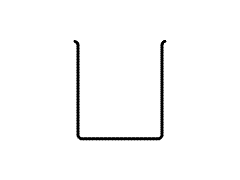 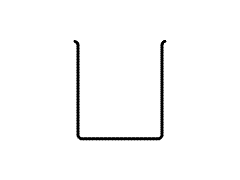 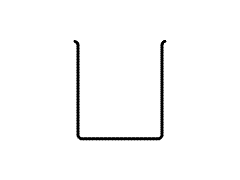 +
?  g
5.0 g
5.0 g
[Speaker Notes: Purpose: to engage and create a reason for learning  - link real world to scientific ideas 
Ideas: 
Demonstrations e.g. elephant’s toothpaste
A big question e.g. where do the stars go at night? Students can then return to this big question at the end of the lesson
Current news story 
Video clip
Discrepant observations through cognitive conflict e.g. hammer and feather on a vacuum, ice melting faster on a 'cold' surface 
Interesting facts e.g. there are more bacteria in you than human cells. Or, how many bacteria are there after 24 hours if you start with one. 
What would happen if...]
Uh oh….. is the law wrong?
[Speaker Notes: Purpose: to practice using the new knowledge and skills from the introduce episode  
Ideas:
Practice questions
Unpicking mistakes in exam questions
Practical investigations to observe and explore scientific ideas and practice performing skills 
Role play
Making models 
Answering questions about the introduce episode
Comprehension exercise]
Write a letter to Doctor Wrong explaining why he is wrong. 

Use your knowledge of chemical reactions to persuade him. Include chemical reactions and particle pictures. 

What changes could Dr Wrong Again make to his experiment to reach the right conclusion? How could you convince Dr Wrong Again that a gas has a mass?
Dear Scientists, I have made an Earth shattering discovery!! When I added hydrochloric acid to a beaker of calcium carbonate the mass decreased. I have proved the law of conservation of mass wrong!!  Yours truly,Dr Wrong Again.
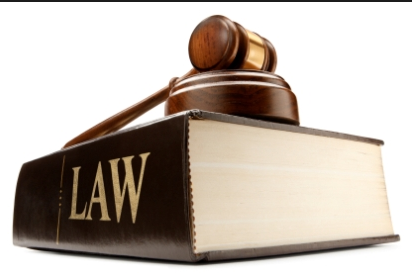 [Speaker Notes: Purpose: to practice using the new knowledge and skills from the introduce episode  
Ideas:
Practice questions
Unpicking mistakes in exam questions
Practical investigations to observe and explore scientific ideas and practice performing skills 
Role play
Making models 
Answering questions about the introduce episode
Comprehension exercise]